WILLIAM SHAKESHPEARE (1564-1616)
William Shakespeare holds, by general acclamation, the foremost place in world's literature.
 
He is often called England's national poet and 'the bard of Avon'. 

He was born in April 1564 at Stratford-upon-Avon, Warwickshire,London.
Of Shakespeare's education, we know little, except that for a few years he probably attended the grammar school at Stratford, where he picked up the 'Small Latin and Less Greek' to which his learned friend Ben Jonson refers. 

Financial misfortunes presently overtook his father, and when he was about 14, he was taken from school that he might help the family by earning money on his own account.
In 1582 Shakespeare was married to Anne Hathaway, the daughter of a peasant family of Shottery.

 She was eight years older than her boy husband. 

This marriage was hasty and ill-advised and appears to have been unhappy. 

Three children were born to him: Susanna, and the twins, Judith and Hamnet.
A few years after his marriage, he left his native town to seek his fortunes in London. He lived for over two decades in London and gained both fame and wealth. 
He became a shareholder in the two theatres - The Globe' and The Blackfriars'. 
But the years which brought prosperity also brought domestic sorrows. His only son died in 1596; he lost his father in 1601 and his brother in 1607. His mother died in 1608. He died on 23rd April, 1616.
GLOBE THEATRE
His surviving works consist of 
37 plays, 
154 sonnets, 
2 long narrative poems 
and several other poems
Shakespeare's plays are categorized into 6 types: 

Comedies (of which the best are:
 A Mid Summer Night's Dream
 As You Like It 
 Twelfth Night 
Tragedies such as
 Hamlet
Macbeth
Othello 
 King Lear);
Plays inspired by Roman history (of which the best known are Julius Caesar and Antony and Cleopatra)
Henry IV (Part I and II), Richard II and Richard III deal with English history; 
Measure for Measure is the best known dark comedy.
The last phase is distinguished by highly imaginative plays. Shakespeare wrote Dramatic romances in this period. The examples are Pericles, Cymbeline, The Winter's Tale and The Tempest 

Venus and Adonis and The Rape of Lucrece are his two narrative poems
He is also a great sonneteer. Shakespeare composed one hundred and fifty-four sonnets, which according to William Wordsworth constitute a key with which 'Shakespeare unlocked his heart. Shakespeare's sonnets were printed by Thomas Thorpe in 1609 The sonnets primarily focus on love and friendship.
The first 126 are addressed to a young man and the remaining to a Dark Lady'. 
The young man might have been the Earl of Southampton, Shakespeare's patron; the 'Dark Lady' remains suitably elusive. His sonnets are the most precious pearls of Elizabethan lyricism. 
To Byron, Shakespeare's sonnets are like 'thick clusters of starlight'.
Ben Jonson said about Shakespeare that he was 'not of an age but for all time'. There are reasons for this kind of universal appeal that Shakespeare had. 
He had the capacity for transforming baser metal into gold, of taking plots and characters from various sources and giving them the stamp of originality by means of his genius.
. Legouis and Cazamian found in his plays, 'a great river of life and beauty'. 
Goethe expresses the common literary judgement when he says, 'I do not remember that any book or person or event in my life ever made so great impression upon me as the plays of Shakespeare'.
 Dryden called him 'the largest and most comprehensive soul among all modern and ancient poets.
What other critics said about the great master
T. S. Eliot  
“We can say of Shakespeare, that never has a man turned so little knowledge to such great account”.

Samuel Taylor Coleridge
“Our myriad-minded Shakespeare.”
D. H. Lawrence
“When I read Shakespeare I am struck with wonder that such trivial people should muse and thunder in such lovely language.”
.
Ben Jonson 
“Sweet Swan of Avon!”
THANK YOU
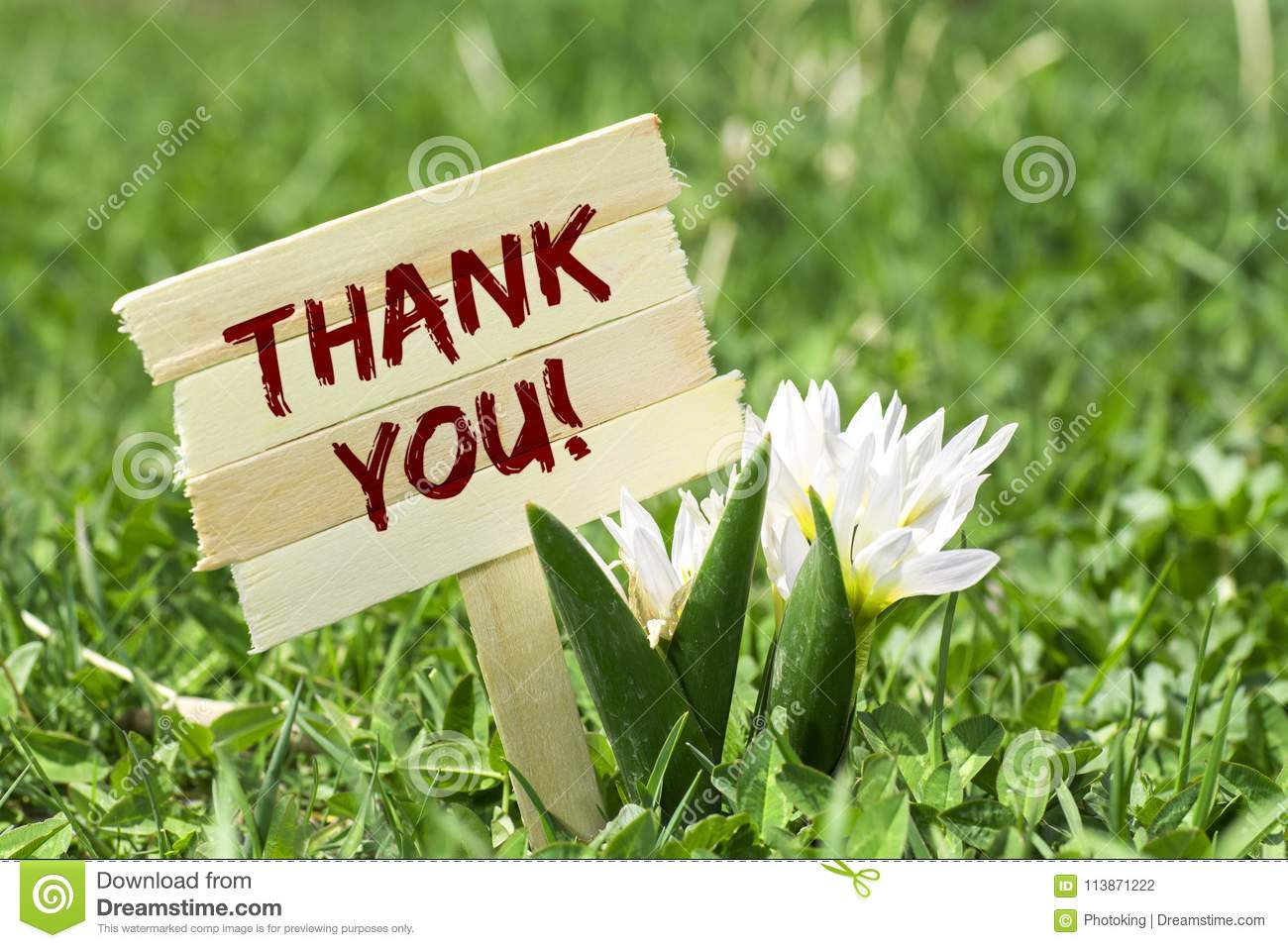 Sources
1. English Poetry Down the Ages
2. Web sources